CARBON ACCOUNTING
Presenters:         Syed Wajid Shah
                                       Arooj Arshad
                                         Muhammad Usman
Agenda:
Overview of Carbon Accounting
Why Carbon Accounting Matters
Key Concepts: Carbon Footprint
Scope 1, 2, and 3 Emissions
Methodologies
Carbon Accounting Process
Benefits of Carbon Accounting
Carbon Offsetting
Challenges in Implementing Carbon Accounting
Technology in Carbon Accounting
Introduction
Carbon accounting is the systematic process of measuring, managing, and reporting greenhouse gas (GHG) emissions, primarily carbon dioxide (CO2) and other gases contributing to climate change. 
It help us understand our carbon footprint  and take steps to reduce it .
Why Carbon Accounting Matters
Environmental Impact: 
By reducing their carbon footprint, organizations can actively contribute to mitigating climate change and preserving ecosystems.
Reputation and Stakeholder Relations:
reduce their carbon footprint enhance their reputation
Risk Mitigation: risks to supply chains, infrastructure, and operations.
Innovation and Efficiency:
By adopting sustainable practices, companies can cut costs, increase energy efficiency, and foster a culture of innovation.
Carbon Footprint
This concept encompasses the total amount of greenhouse gases (GHGs) that are released into the atmosphere as a direct or indirect result of the activities associated with that entity.
Environmental Impact Assessment:  comprehensive overview of an entity's impact on the environment.
Setting Reduction Targets:
Benchmarking and Comparison: compare their carbon footprint against previous years' performance.
Decision-Making and Sustainability Reporting: footprint informs strategic decisions and facilitates accurate sustainability reporting
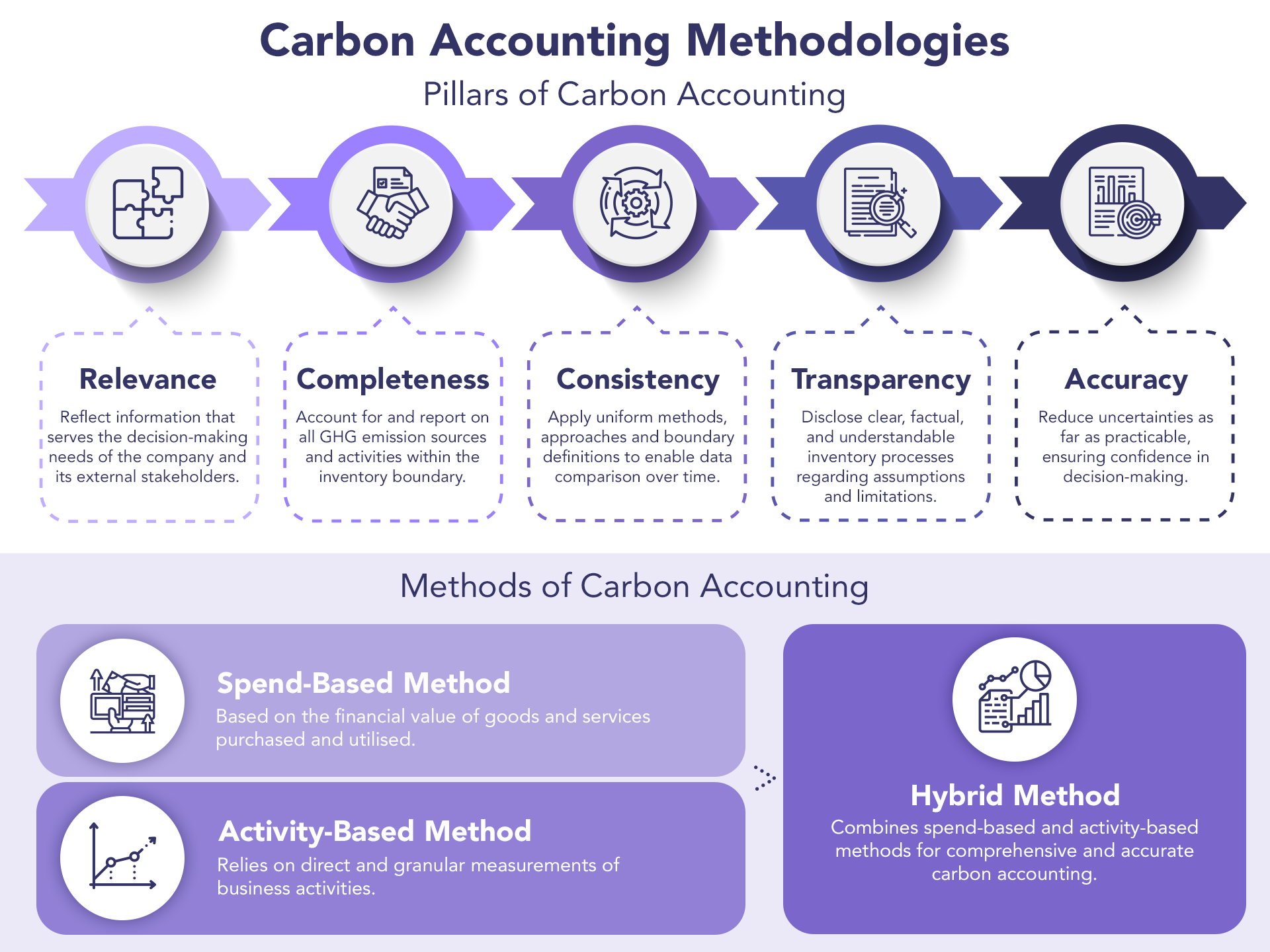 Carbon methodology
Carbon accounting work
Data collection. includes information on energy consumption, production processes, transportation, and other relevant factors contributing to GHG emissions. 
Measurement: converting various emissions sources into a standardized unit
Reporting:  outlines the entity's carbon footprint, detailing the sources and amounts of GHG emissions.
verification.  This involves an independent third party assessing the accuracy and completeness of the reported information. Verification adds a layer of assurance, increasing the reliability of the disclosed carbon footprint.
Carbon Offsetting
Investing in Emission Reduction Projects:solar farms, 
Afforestation and Reforestation:
Verification and Certification:
Global Impact and Sustainable Development:
emissions reduction, contributing to sustainable development goals. These co-benefits may include job creation
Benefits of carbon accounting
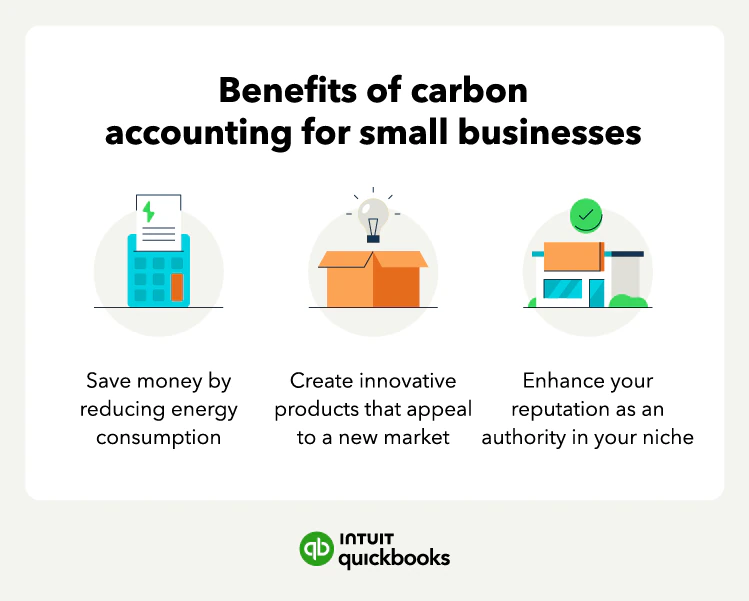 How to choose carbon accounting software
Carbon Trust:
     data collection, reporting, and analysis
Greenhouse Gas Protocol's Corporate Standard:
     options to best comply with current climate action goals 
EcoChain:
       helps organizations measure and manage their carbon footprints while ensuring transparency and traceability.
Sphera:
     Their software helps organizations monitor and reduce emissions, ensuring compliance with regulations.
Challenges in Implementing Carbon Accounting
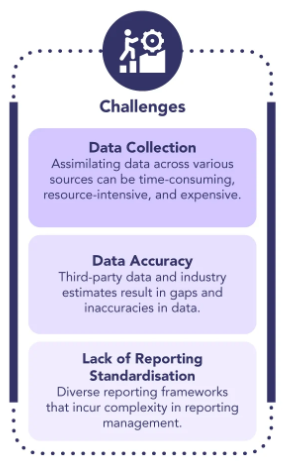 Data Accuracy:
Limited Awareness:
Initial Costs:
Integration with Business Processes:
Thank you